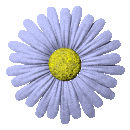 Маму дорогую поздравляю с женским днём!
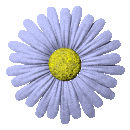 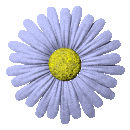 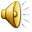 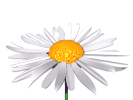 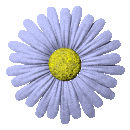 Выполнила 
Овчинникова Екатерина Сергеевна
Воспитатель первой  квалификационной категории
2013г
[Speaker Notes: Авляю с женск]
От чистого сердца, простыми словамиДавайте друзья, потолкуем о маме.
Весна
8 Марта – Международный Женский день
Есть мамы у птичек
Есть мамы у кошек
Заботою мамы о детях полны
Поэтому дети любить их должны
Подарки мамам
Изделия выполненные в технике «Холодный батик»
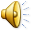 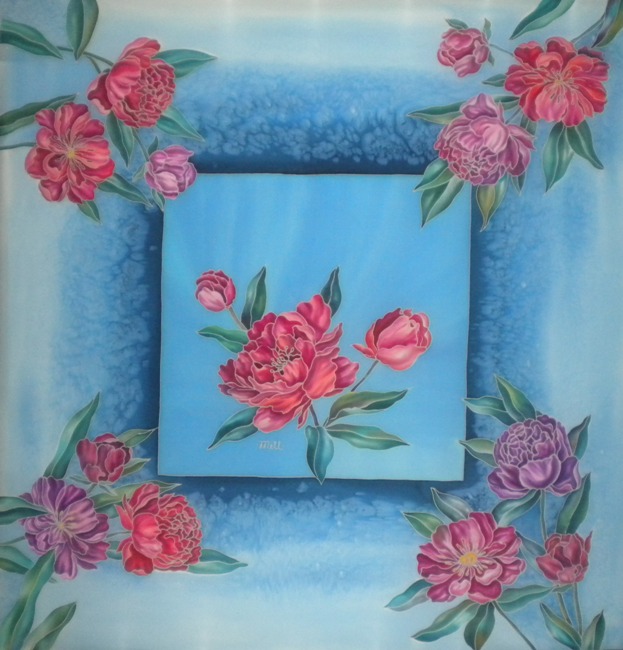